স্বা গ ত ম
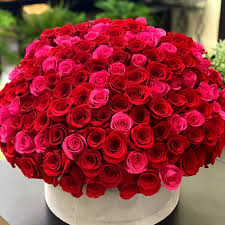 শিক্ষক ও পাঠ পরিচিতি
পাঠ
শ্রেণিঃ ৮ম   
বিষয়ঃ গণিত 
বিশেষ পাঠঃ তথ্য ও উপাত্ত 
একাদশ অধ্যায় 
সময়ঃ  ২৫ মিনিট               
তারিখঃ ০৬/১১/২০২০
মোঃ একাব্বর আলী    
সহকারি  শিক্ষক 
ফুলবাড়ীয়া তামিরুল জামাআহ্‌ দাখিল মাদরাসা 
কালিয়াকৈর, গাজীপুর।
Email: akabbar5@gmail.com
Mob: 01710902412
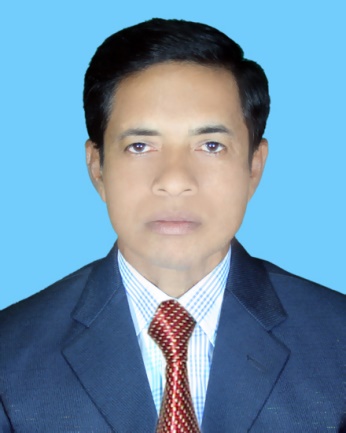 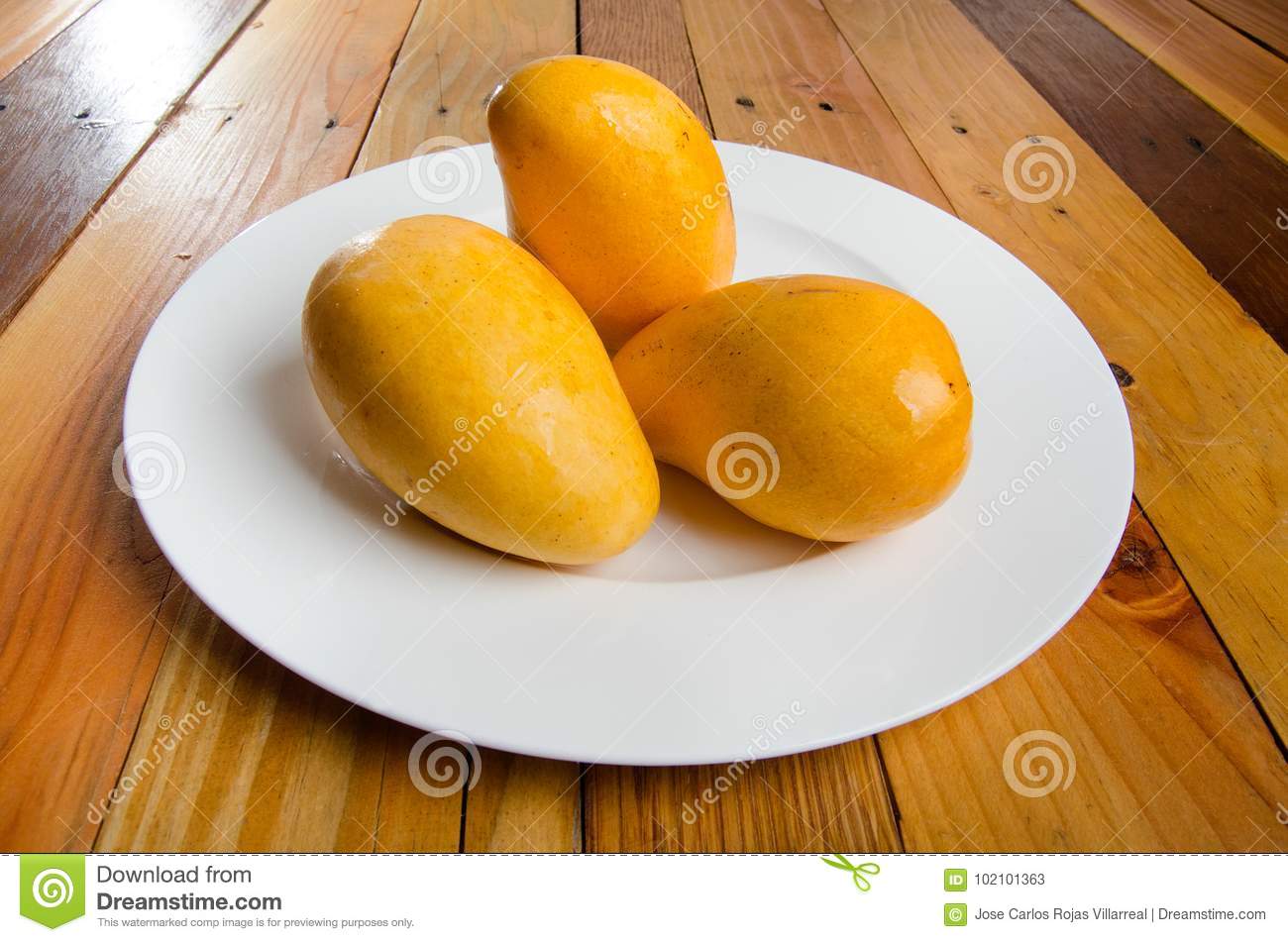 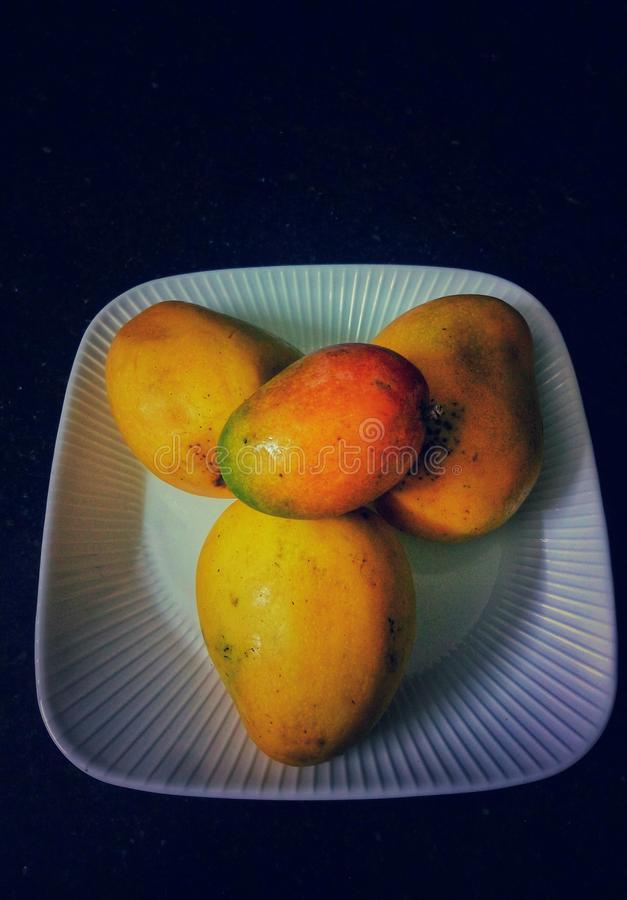 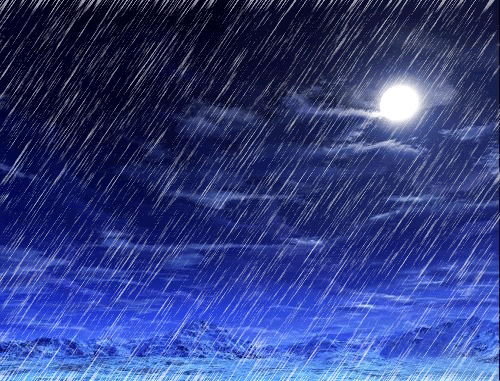 ৩০০ গ্রাম
৬০০ গ্রাম
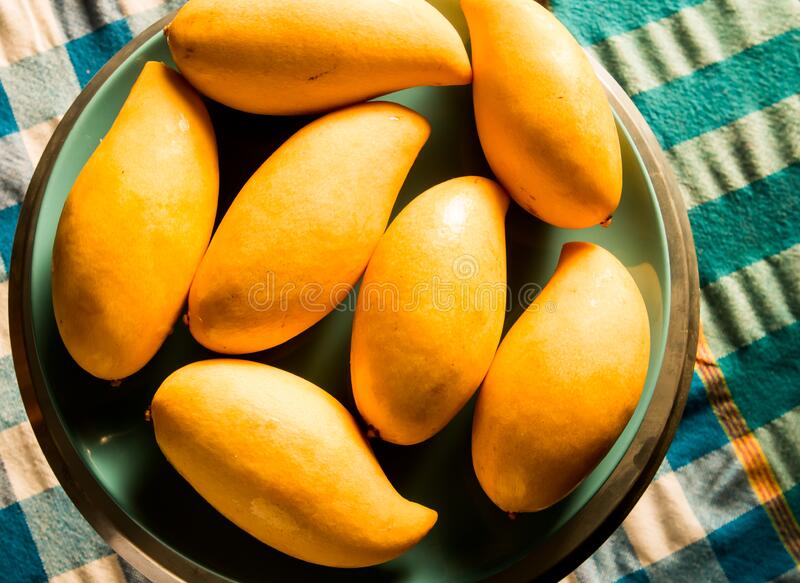 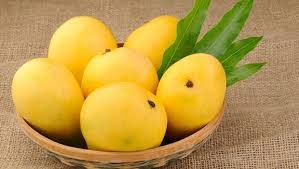 বৃষ্টিপাতের গড় নির্ণয় করতে কী কী প্রয়োজন?
৯০০ গ্রাম
১২০০ গ্রাম
[Speaker Notes: চিত্রে কত প্রকার আম আছে? আমের মোট ওজন কত? প্রতিটি আমের গড় ওজন কত? বৃষ্টি এবং আমের চিত্র দেখিয়ে প্রশ্নোত্তরের মাধ্যমে পাঠদানের অনুকূল পরিবেশ 
তৈরিতে সহায়তা করা যেতে পারে।]
কেন্দ্রীয় প্রবনতা                    পরিমাপক                             গড়
১০
আজ আমরা পড়ব
৮
৬
শতকরা হার
৪
গাণিতিক  গড়
২
০
20
10
30
৫০
৭০
৮০
৯০
৪০
৬০
বয়স (বছরে)
[Speaker Notes: বয়স কোন অক্ষে আছে? অক্ষের বিন্দুগুলো কী কী? জনসংখ্যার হার কোন অক্ষে আছে? Y-অক্ষের বিন্দুগুলো কী কী? কেন্দ্রীয় প্রবণতা কী? এর পরিমাপক  কী? গাণিতিক গড় কী? উত্তর পাওয়ার সাথে সাথে পাঠ ঘোষণা দিয়ে দিব।]
এই পাঠ শেষে শিক্ষার্থীরা .............
১। গাণিতিক গড় ব্যাখ্যা করতে পারবে;
২। গাণিতিক গড়ের সূত্র বর্ণনা করতে পারবে;
৩। গাণিতিক সূত্রের সাহায্যে গড় নির্ণয় করতে পারবে;
৪। গাণিতিক গড় সংক্রান্ত সমস্যার সমাধান করতে পারবে।
গাণিতিক গড়
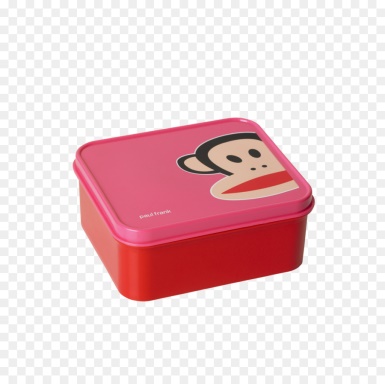 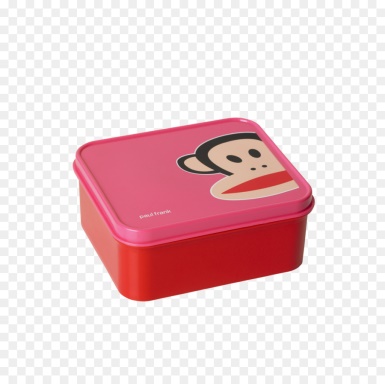 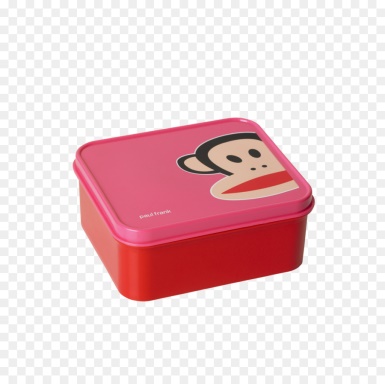 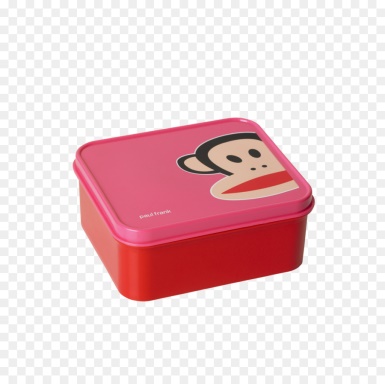 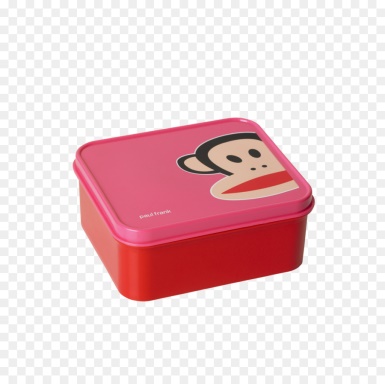 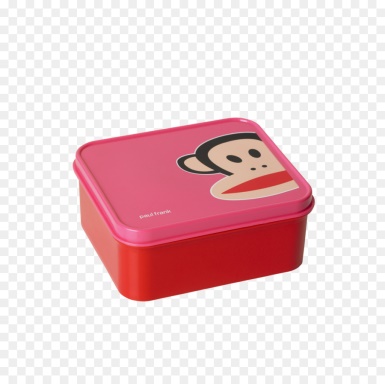 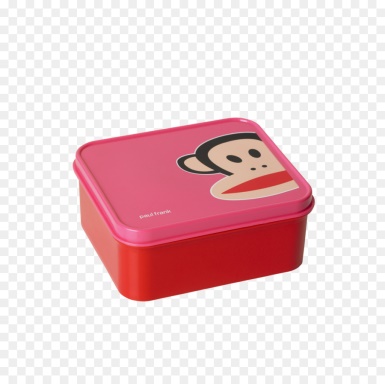 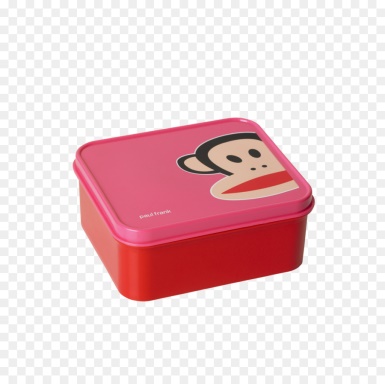 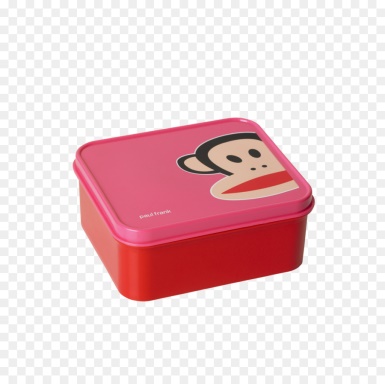 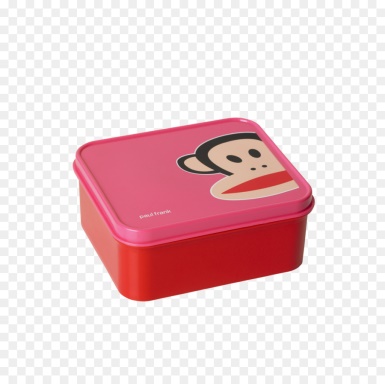 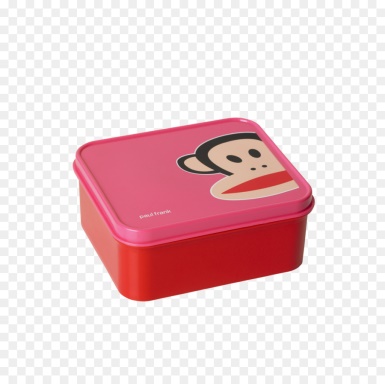 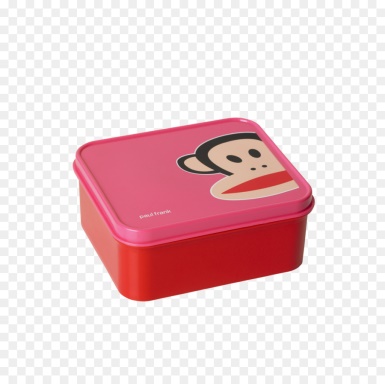 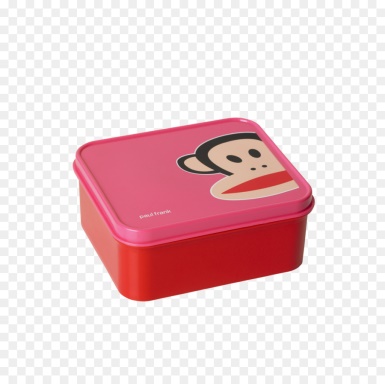 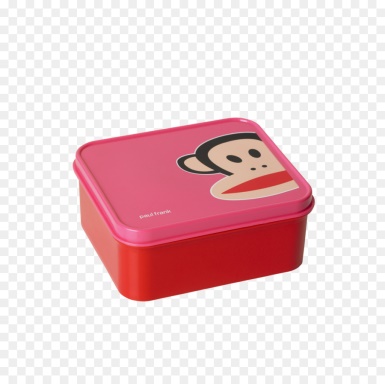 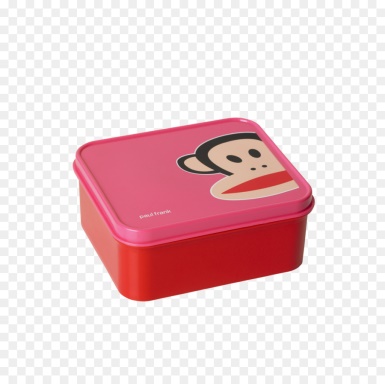 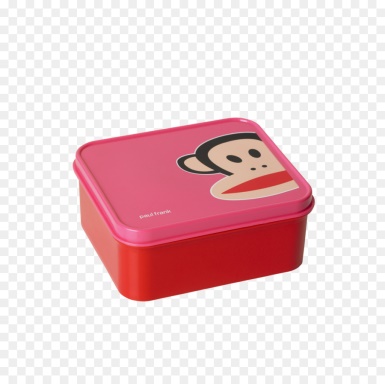 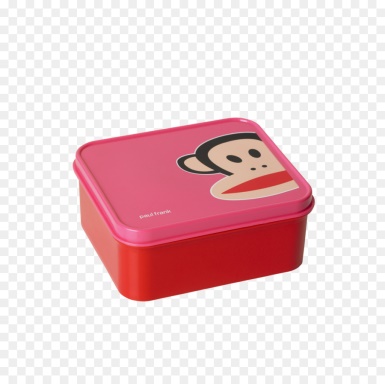 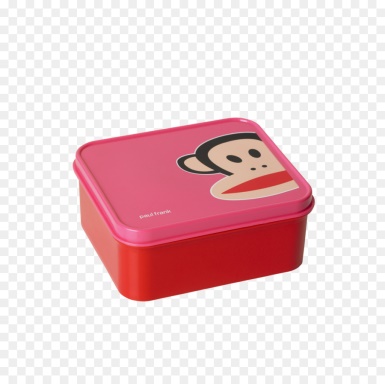 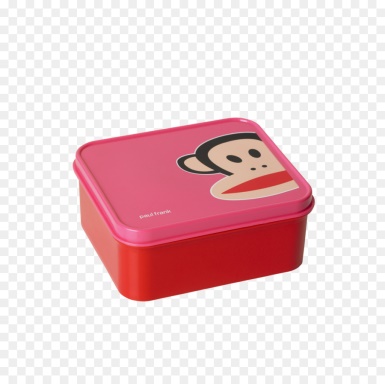 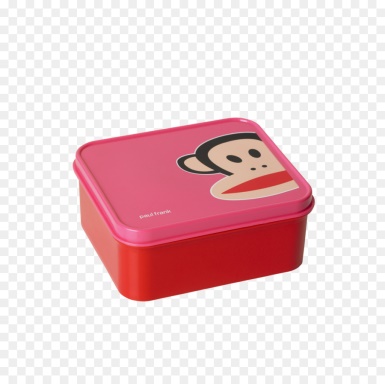 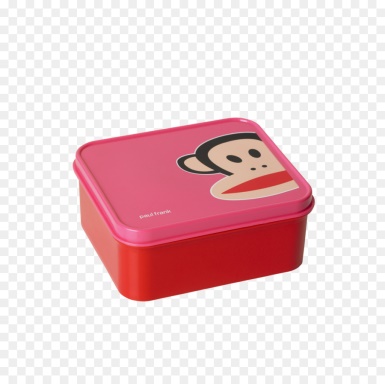 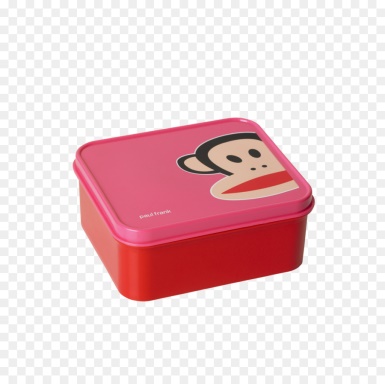 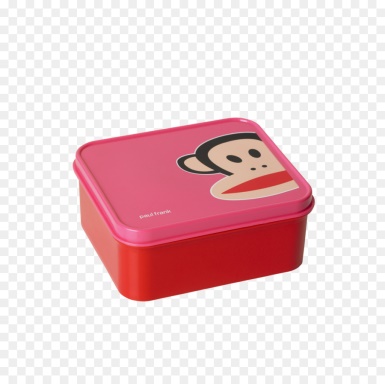 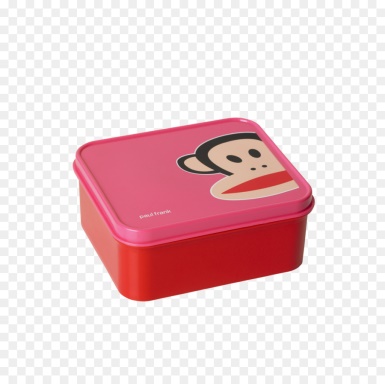 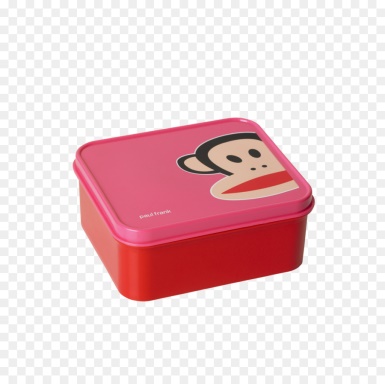 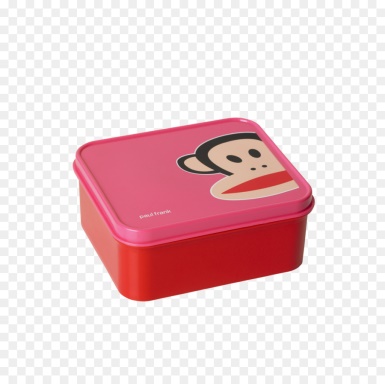 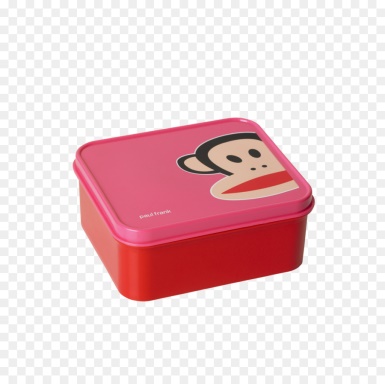 চিত্রে  মোট  ছয়টি   স্তম্ভ  আছে
ছয়টি স্তম্ভে ২৪টি টিফিন বক্স আছে
প্রত্যেক  স্তম্ভে টিফিন  বক্সের  সংখ্যা  ৪টি
[Speaker Notes: বাটি দিয়ে তৈরি কয়টি স্তম্ভ আছে? মোট টিফিন বক্সের সংখ্যা কত? এখন প্রত্যেক স্তম্ভে কয়টি টিফিন বক্স আছ? ঐ সংখ্যাকে কী বলে? গাণিতিক গড় কাকে বলে?]
J.S.C   পরীক্ষা ---২০১৮
শিক্ষা বোর্ড                উপাত্ত সংখ্যা
পাশের হার                     উপাত্ত সংখ্যা সূচক
মনে করি, উপাত্তের সংখ্যা=n
উপাত্ত সমূহের গাণিতিক গড়= x̅
[Speaker Notes: শিক্ষা বোর্ডকে কী ধরা হয়? পাশের হারকে কী ধরা হয়? প্রদত্ত তথ্যের গড় কত? উপাত্ত সংখ্যার প্রতীক কী কী? মোট উপাত্ত সংখ্যার প্রতীক কী? গাণিতিক গড়ের প্রতীক কী? গড় নির্ণয়ের সূত্র কী?]
১৫
১৪
১৮
১৯
১৬
১৩
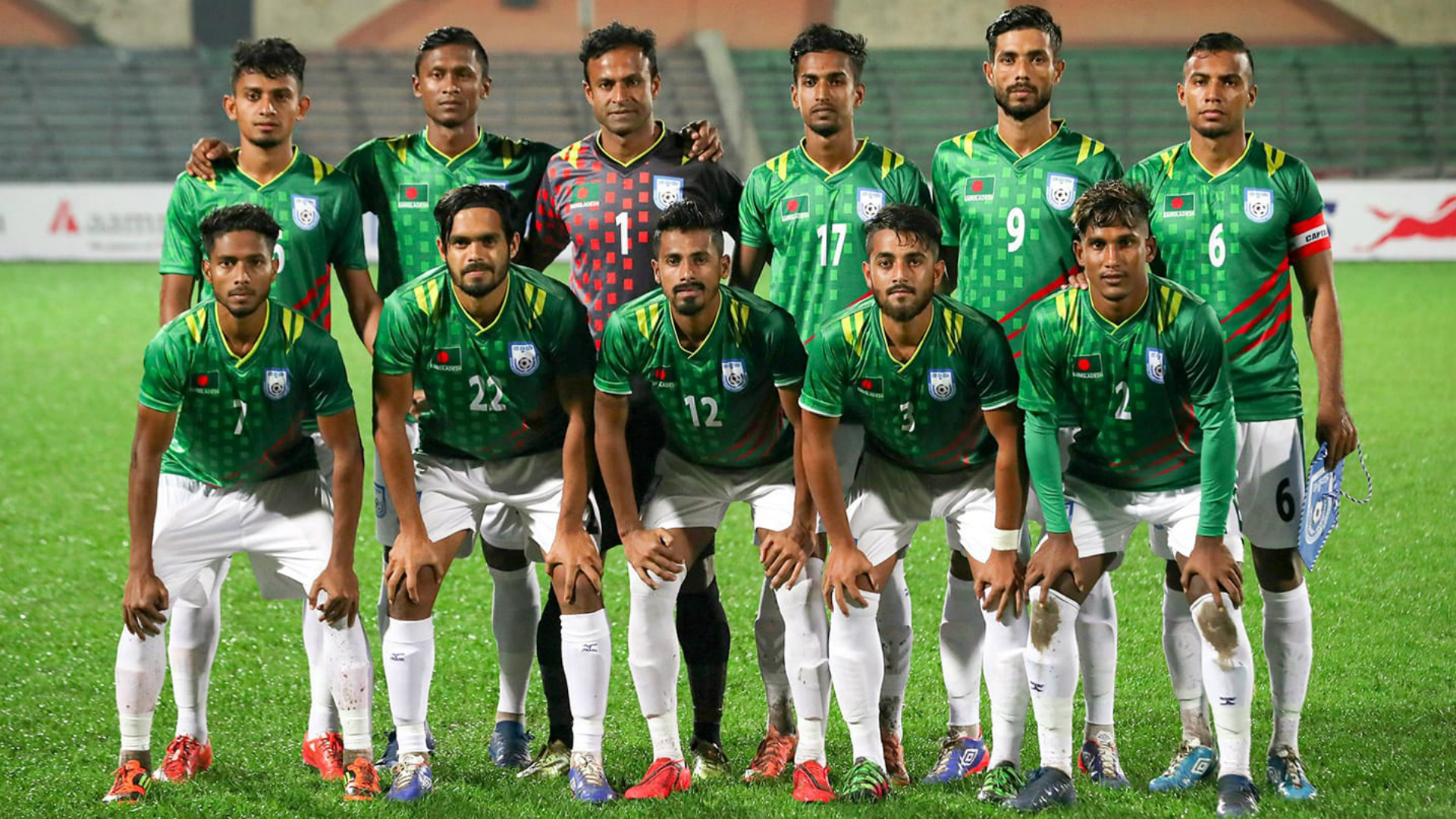 ১৭
১৬
১৪
১৫
১৬
খেলোয়ারদের গড় বয়স (বছরে) কত?
[Speaker Notes: শিক্ষার্থীদের দ্বারা বোর্ডে সমস্যার সমাধান করানো যেতে পারে। সমাধানে সহায়তা করা যেতে পারে।]
অবিন্যস্ত উপাত্তের গাণিতিক     
গড় নির্ণয়ের সংক্ষিপ্ত পদ্ধতি
[Speaker Notes: অনুমিত গড় নির্ণয়ের নিয়ম কী? এখানে উপাত্ত সংখ্যা কত? ক্রমযোজিত সমষ্টি কত? বিয়োগ ফলের গড় কত? প্রকৃত গড় নির্ণয়ের সূত্র কী? প্রকৃত গড় কত?]
একক  কাজ
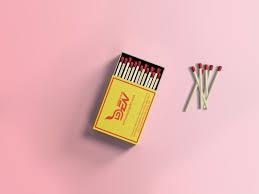 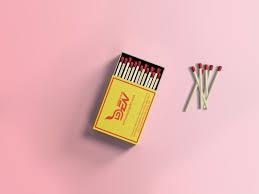 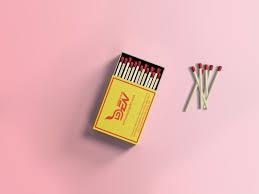 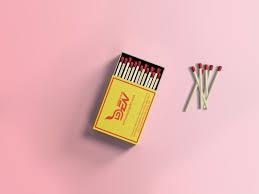 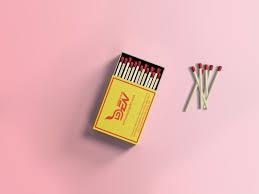 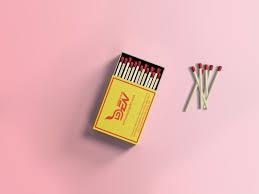 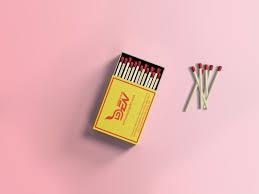 ৪৩
৩৮
৫৪
৪৮
৩৩
৫৮
৪৪
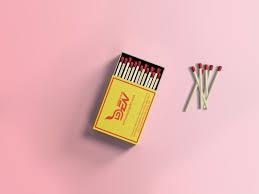 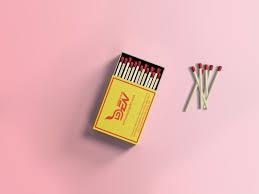 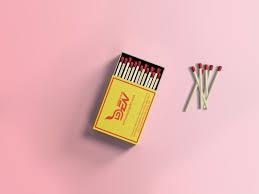 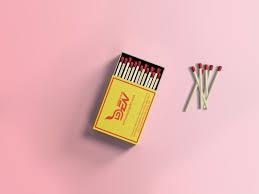 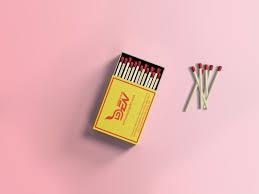 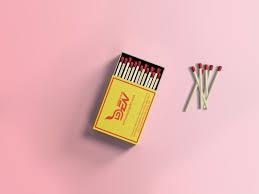 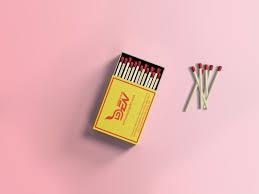 ৩৭
৪৫
৫০
৪৭
৪১
৩৬
৪২
অবিন্যস্ত উপাত্তের গাণিতিক গড়(সংক্ষিপ্ত পদ্ধতিতে) নির্ণয় কর
[Speaker Notes: সময়----৫মিনিট। শিক্ষক শিক্ষার্থীদের দ্বারা বোর্ডে সমাধান করতে সহায়তা করতে পারেন।]
বিন্যস্ত উপাত্তের গড়
                    গড় ণির্ণয় পদ্ধতি
[Speaker Notes: বিন্যস্ত উপাত্তের গড় নির্ণয়ের জন্য কলাম কয়টি? K দ্বারা কী বুঝায়? N কিসের প্রতীক? বিন্যস্ত উপাত্তের গড় নির্ণয়ের সূত্র কী?]
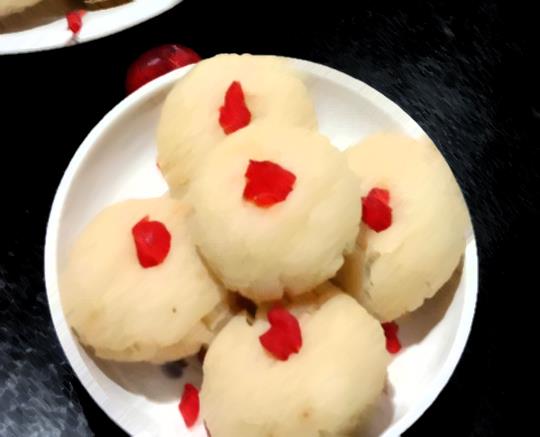 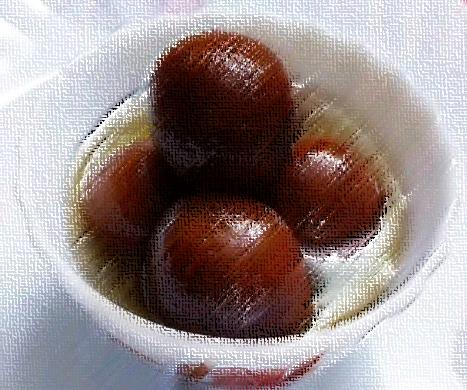 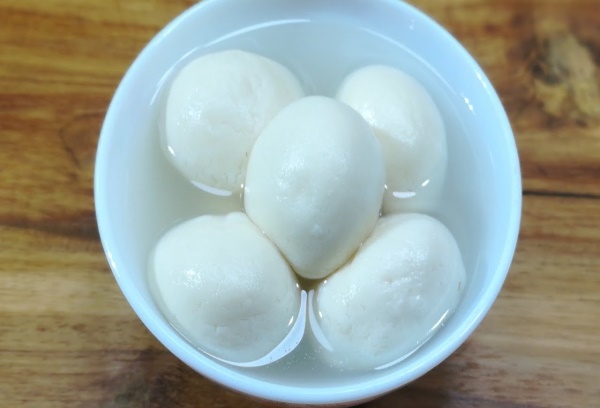 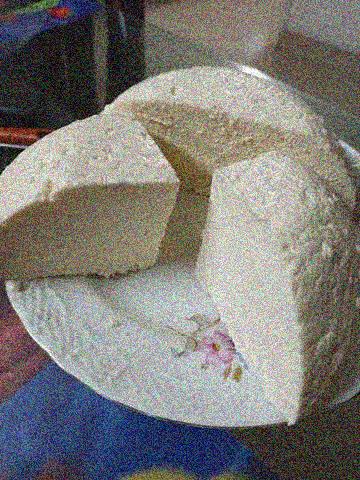 ২১
(২১-------৩০)
৩১
(১১------২০)
(৪১------৫০)
(৩১-------৪০)
(৬১-------৭০)
(৮১---------৯০)
(৫১--------৬০)
(৭১-------৮০)
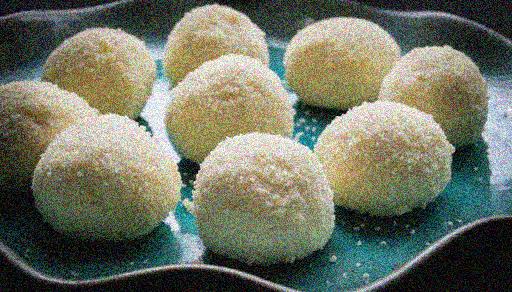 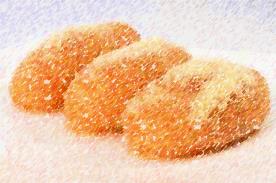 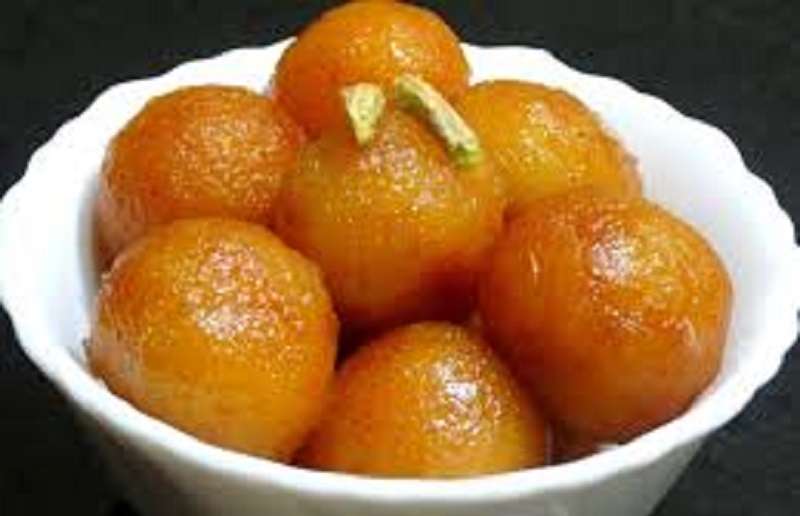 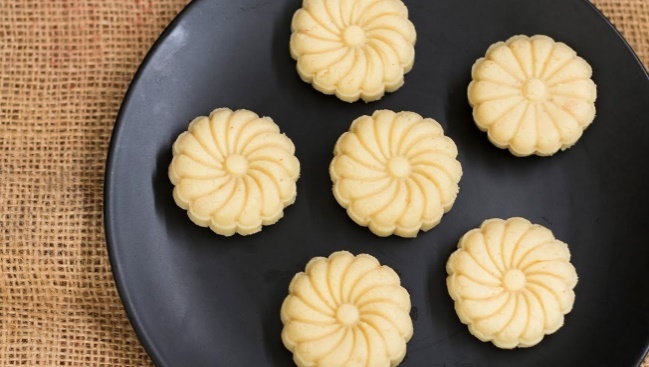 ৪২টি মিষ্টির ওজন (গ্রামে) দেওয়া আছে । গণসংখ্যা নিবেশন সারণি তৈরি 
 করে গাণিতিক গড় নির্নয় কর।
[Speaker Notes: চিত্রে ঊল্লেখিত তথ্যের আলোকে বিন্যস্ত পদ্ধতিতে শিক্ষার্থীদের দ্বারা বোর্ডে সমস্যার সমাধান করানোতে সহায়তা করা যেতে পারে।]
দলীয় কাজ
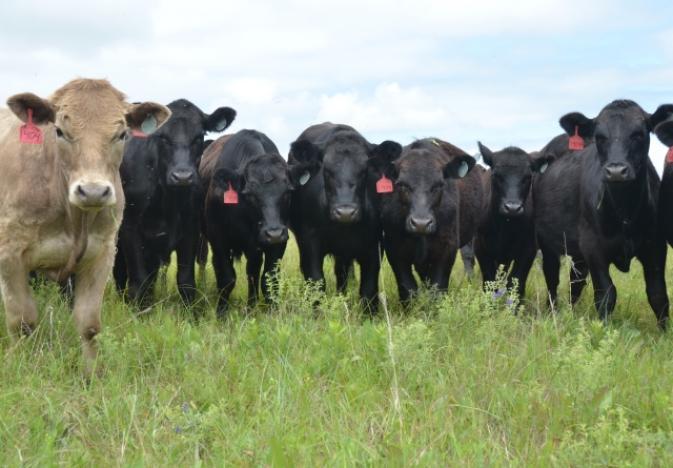 গরুগুলোর ওজন (কেজিতে) দেওয়া আছে ।  গণসংখ্যা সারণি তৈরি করে
গড় নির্ণয় কর
[Speaker Notes: শিক্ষার্থীদের সমস্যাটির সমাধান করার জন্য বোর্ডে শিক্ষক হহায়তা করতে পারেন।]
মূল্যায়ন
২৭০৪
৪। গাণিতিক গড় কত?
৫৬.৩
৫। গাণিতিক গড় নির্ণয়ের সূত্র কী?
৬। শ্রেণির মধ্যমান নির্ণয়ের সূত্র কী?
[Speaker Notes: শিক্ষার্থীদের দ্বারা মূল্যায়ন প্রশ্নের উত্তরগুলো বোর্ডে লেখানো যেতে পারে।]
বাড়ী কাজ
১। ৮ম শ্রেণির ৪০ জন শিক্ষার্থীর বার্ষিক পরীক্ষায় গণিত বিষয়ের প্রাপ্ত নাম্বার নিচে দেওয়া হলোঃ
(ক) শ্রেণি ব্যাবধান ৫ ধরে শ্রেণিসংখ্যা ণির্ণয় কর ।
(খ) শ্রেণি ব্যাবধান ৫ ধরে গণসংখ্যা নিবেশন সারণি তৈরি কর।
(গ) সারণি থেকে গড় নির্ণয় কর।
[Speaker Notes: সমস্যাটি সমাধান করার প্রাথমিক ধারনা শিক্ষার্থীদের জানিয়ে দিতে পারেন।]
ধন্যবাদ
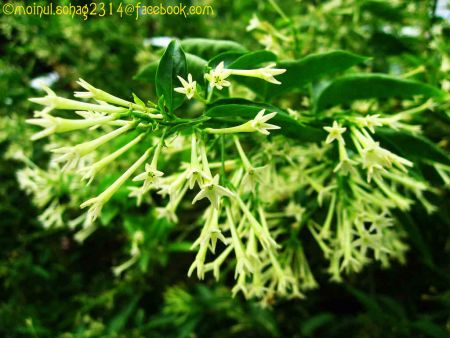